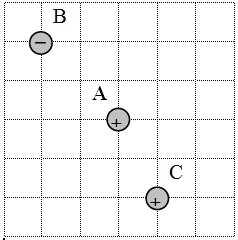 A is +160. µC, and B is -110. µC, and C is +630. µC.
(200. N up and left at 61.6o above the x-axis)
A is 1.60x106 kg, and B is 2.10x106 kg, and C is 6.30x106 kg.
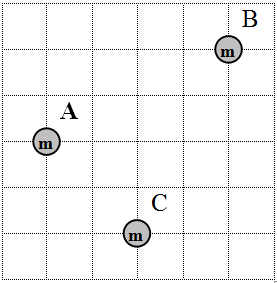 (88.2 N right and down at 38.1o below  the x-axis)